Development of a Lithium Vapor Box Divertor for Controlled Plasma Detachment


Rob Goldston, Eric Emdee, Michael Jaworski, Jacob Schwartz
Princeton Plasma Physics Laboratory 
Tom Rognlien, Marv Rensink
Lawrence Livermore National Laboratory
IAEA FEC 2018
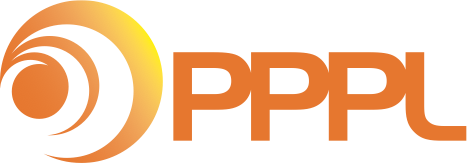 Divertor Detachment Front Easily Runs up to the Main Plasma
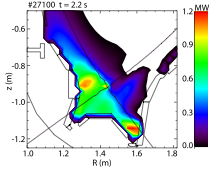 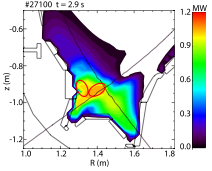 Potzel, NF 2014, AUG
Prad
Prad
0.7 s
Deleterious effect on H-Mode pedestal.
Lithium Vapor Box Divertor Concept
Provide a localized cloud of Li vapor away from main plasma
Evaporation at ~ 750° C
Condensation at ~ 3-400° C(determines DT pumping)
Return liquid lithium to evaporator.
Creates strong vapor gradient.
Detachment front cannot run up to x-point.
Detachment front location is resilient to variable heat flux.
Cannot be achieved with gaseous impurities – pumping is too weak
UEDGE Model with Lithium
UEDGE has a purely diffusive model for lithium vapor transport.
Based on collisions of lithium atoms with plasma ions. No Li-Li collisions.
Inaccurate in regions dominated by lithium convection/viscosity:Navier-Stokes regime.
Transports lithium in plasma, calculates radiation self-consistently.
Issues with thermal force model at high impurity fraction.
Achieves detached plasma in Fusion Nuclear Science Facility (FNSF) with nearly 100% lithium radiated power. In “real” world would include other (seed) impurities.
Upstream lithium fraction depends on upstream electron density.
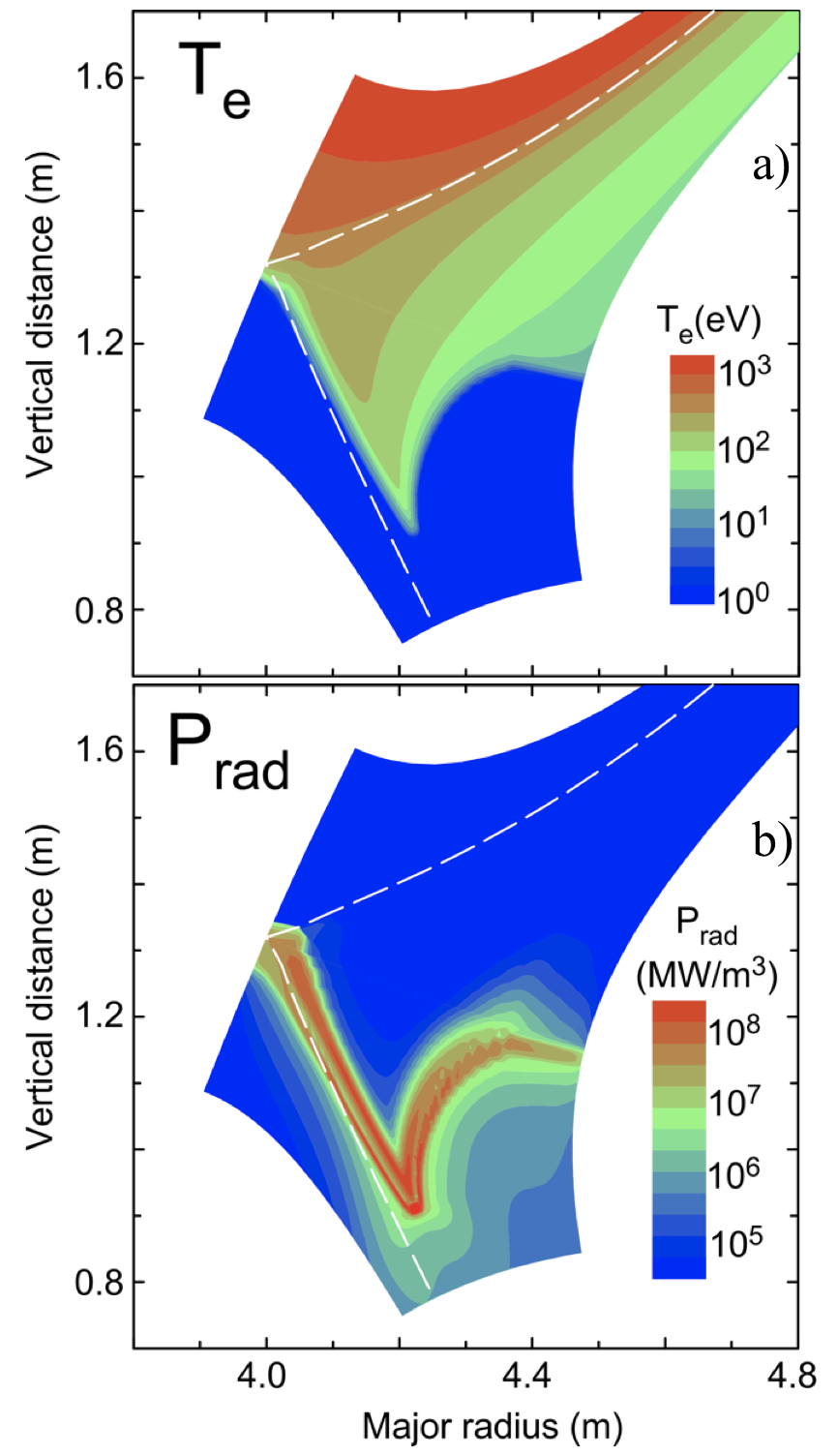 UEDGE Predicts Detachment in FNSF
with Lithium in Simplified Divertor
0.5 m
outer divertor leg,
Open geometry

Localized
evaporation,
absorbing walls.

60 eV radiation
per ionization

Divertor region
 heat flux
All radiative!
 ~ 2 MW/m2
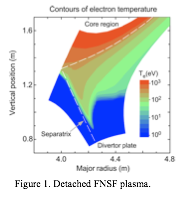 Te
Peak Prad
Evaporation
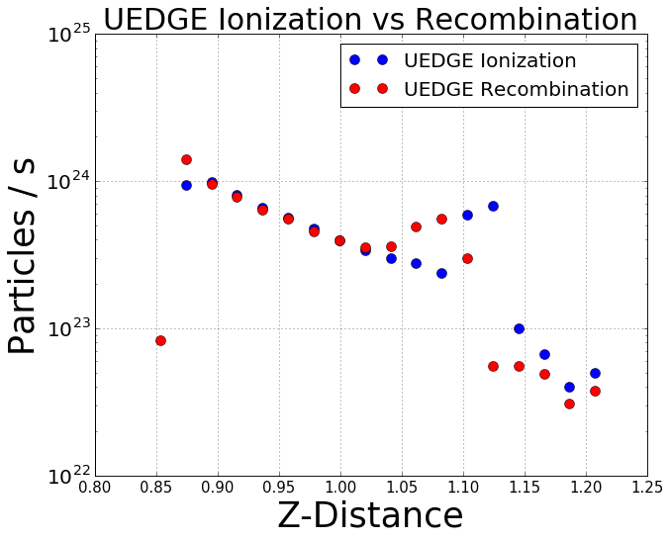 UEDGE Lithium Ionization & 
Recombination in Near Local Balance
Detachment
Front
Far SOL
Vertical Position (m)
Recombination roughly equals ionization at a given Z position.
In effect, plasma acts like a mirror (with a cricket bat).
SPARTA Provides Alternative Model for Lithium Vapor, including Convection & Viscosity
Using SPARTA Monte-Carlo Direct Simulation code for lithium vapor
Li-Li collision model based on known vapor viscosity vs. T.
Model evaporation and condensation based on known equilibrium Li pressure vs. T, and Langmuir fluxes from surfaces.
Lithium – Plasma interaction
Assume absorption of lithium at Te = 0.2 eV
Recombination at the same point.
Lithium leaves along B with TLi = E||,Li = 0.2 eV
￼
FW Reflector
~600 C
FW Reflector
~600 C
A Simplified Lithium Vapor Box DivertorBased on UEDGE Results
Plasma
Reflector
~600 C
Plasma
Reflector
~600 C
Condenser
~3-400 C
Condenser
~3-400 C
Condenser
~3-400 C
Condenser
~3-400 C
Condenser
~3-400 C
Condenser
~3-400 C
Evaporator
~750 C
Evaporator
~700 C
Evaporator
~700 C
Allows more Li efflux, but needs less total evaporation
Makes experimental implementation easier,
including starting with a toroidal segment
￼
Lithium Accumulation on First Wall will be Very Low
140 g/s of lithium evaporated for Prad = 66 MW. 
Assume all of this is deposited on first wall, Tw ~ 600 C.
Evaporation rate at 600 C = 2.66 g/s/m2
Area of first wall ~ 300 m2
Total evaporation rate with multi-monolayer surface coverage = 800 g/sec
Can’t even accumulate a few monolayers of Li
LiH decomposes in << 1 sec at 600 C.
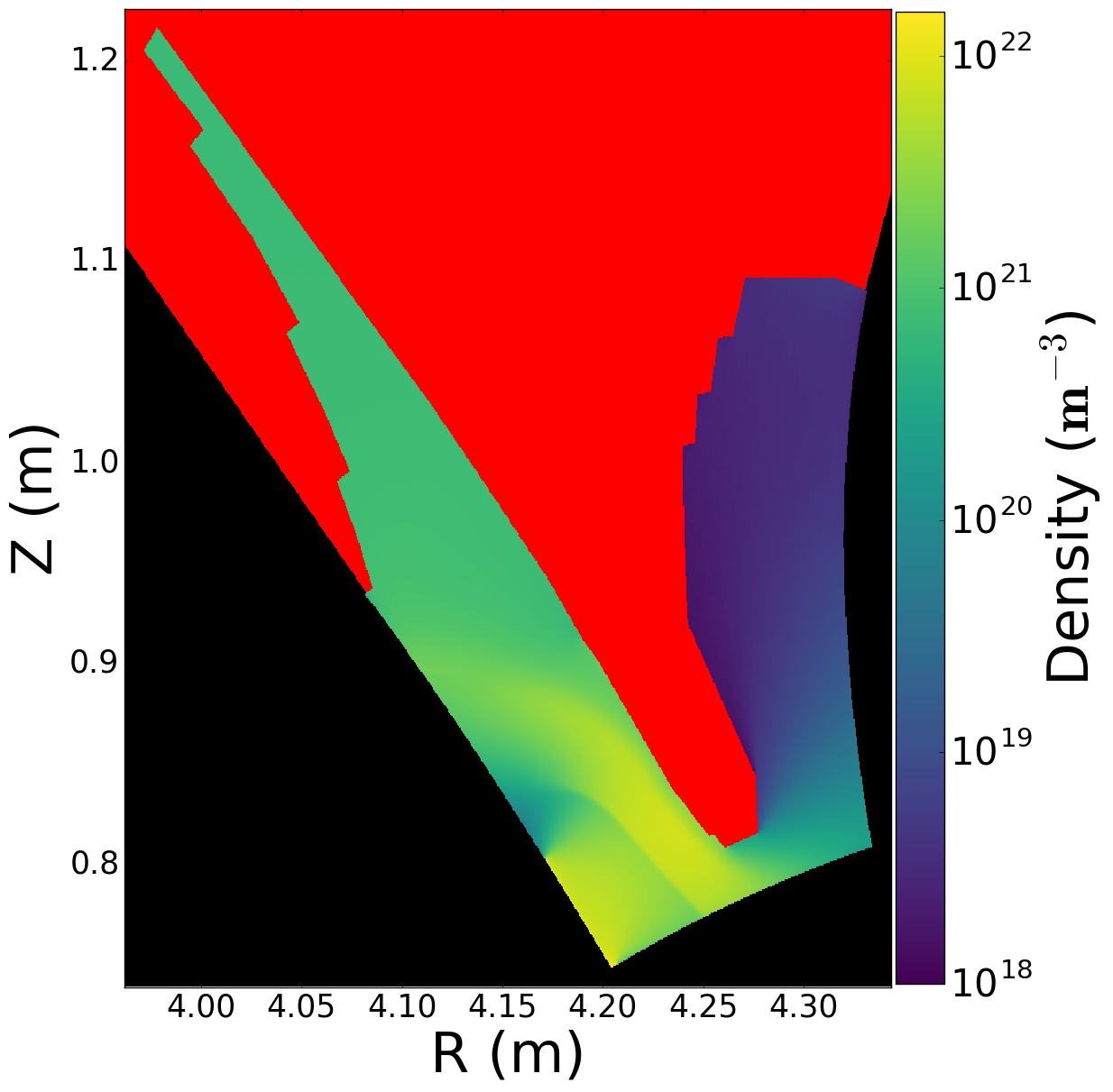 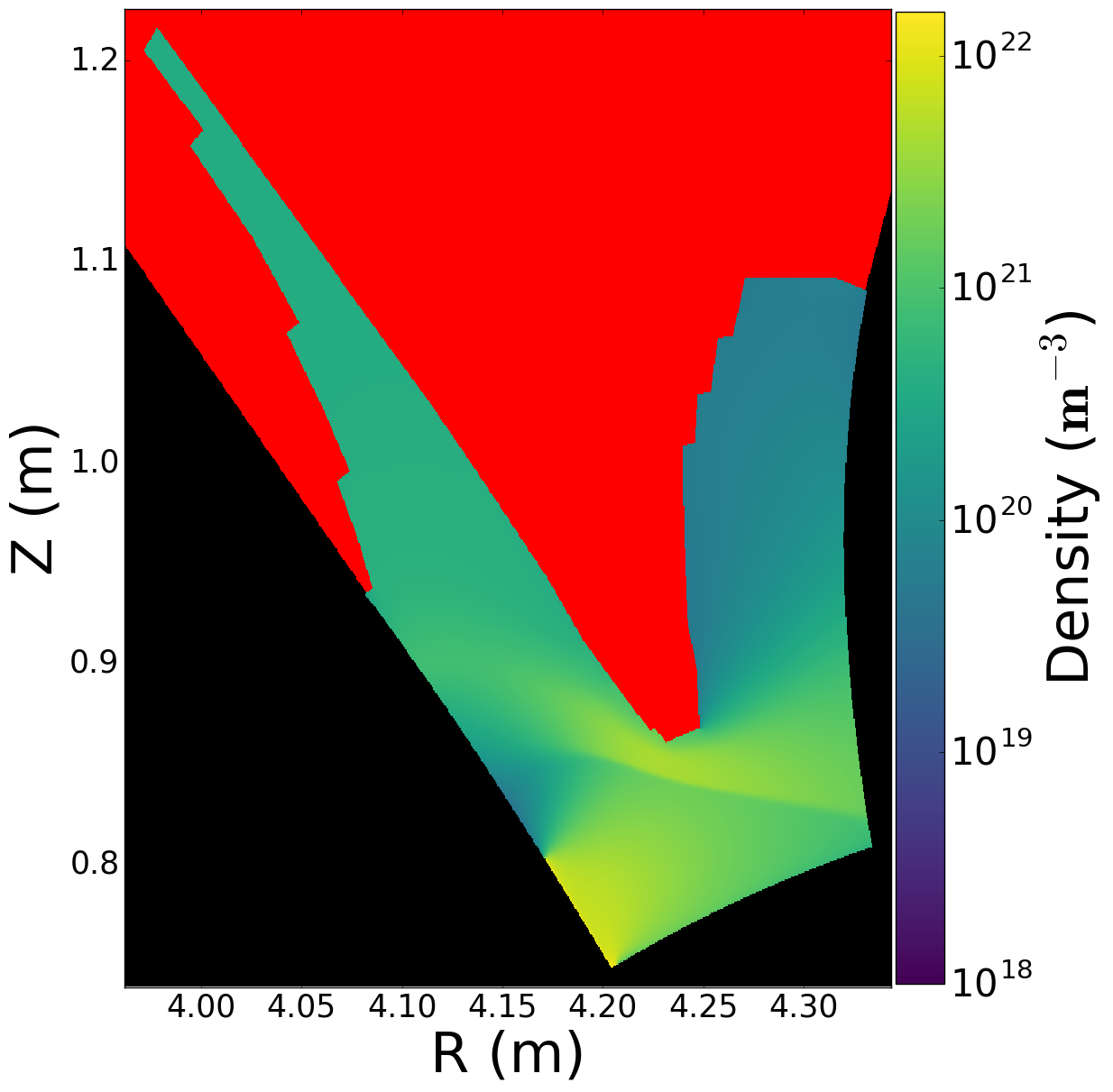 Lithium
Vapor
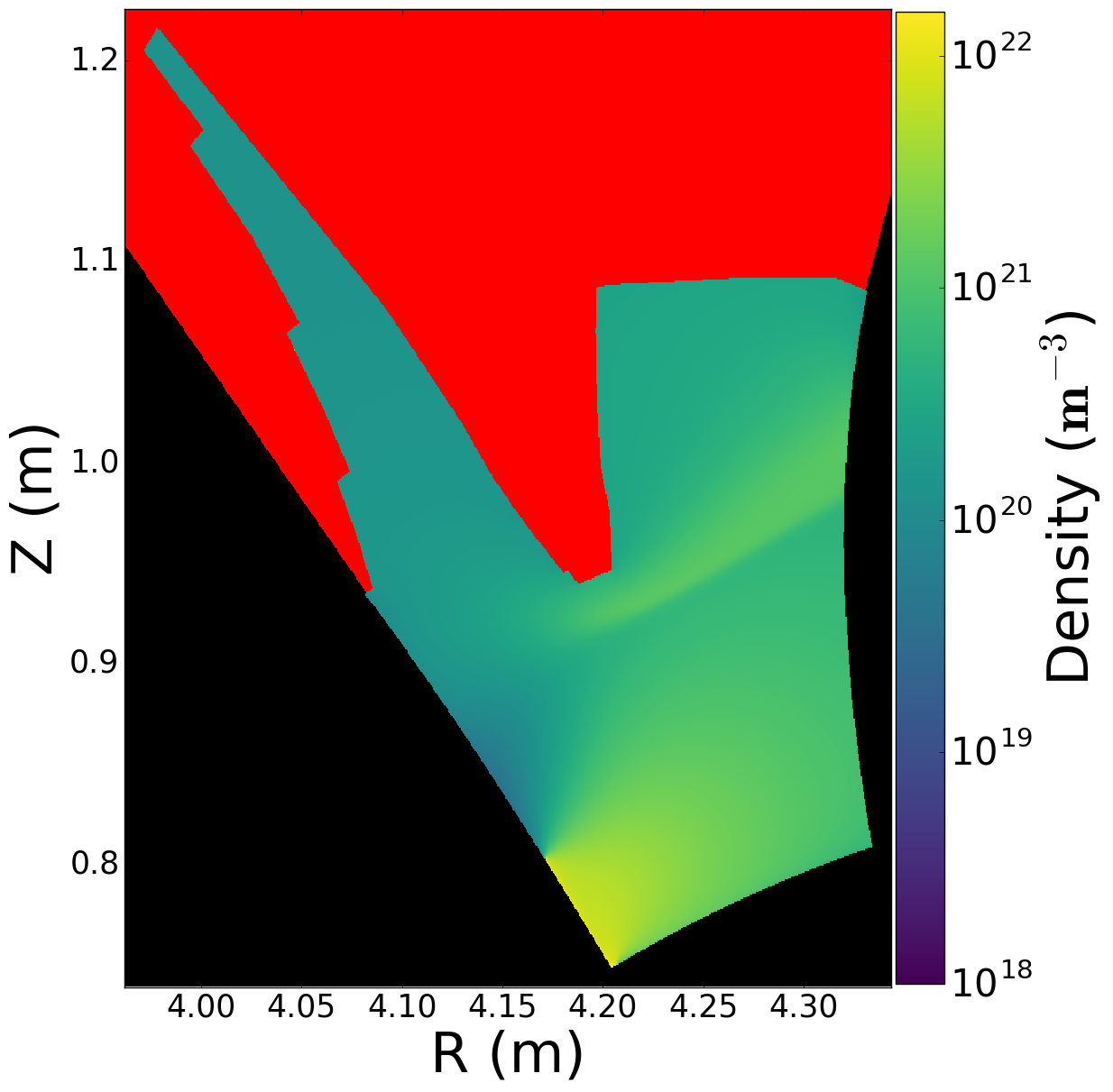 SPARTA Shows Strong Variation in 
Lithium Absorption with Detachment Vertical Position
Plasma
Lithium evaporation from private flux side is much more efficient when leg is closer to evaporator.
(Does not include radiative heating of evaporator.)
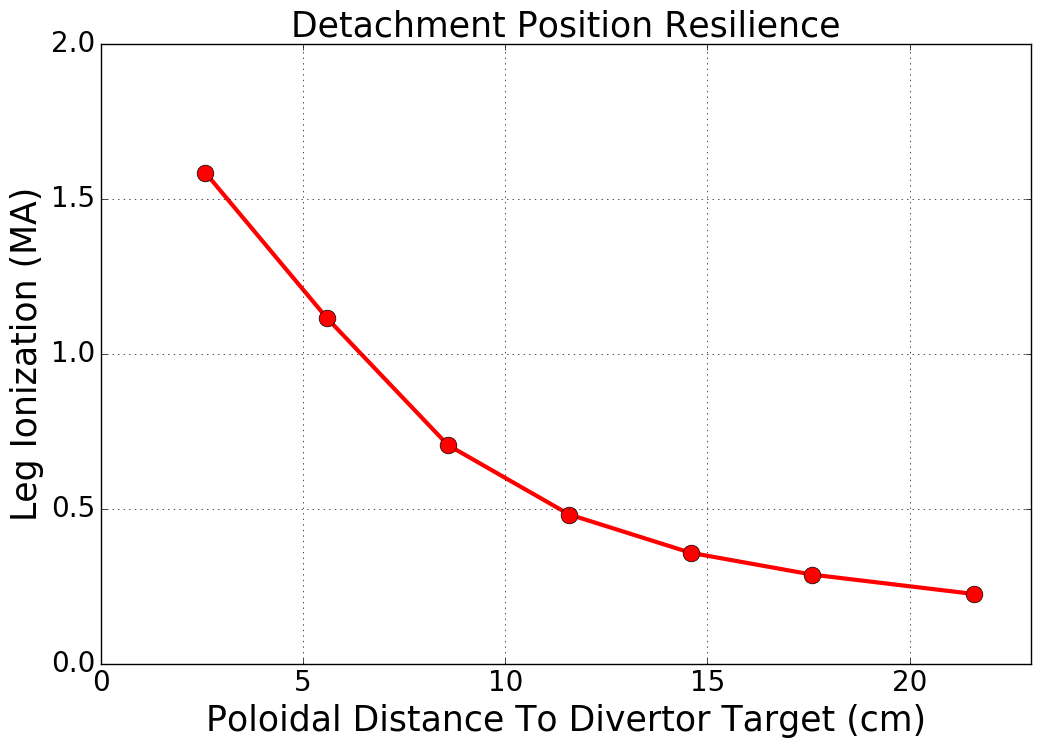 SPARTA Gives Very High Positional Resilience
x 6
Lithium injection from private flux side is much less efficient as leg moves away from evaporator → Positional resilience.
(Does not include change in radiative heating of evaporator.)
Lithium
Vapor
Two-Sided Injection Has Low Resilience
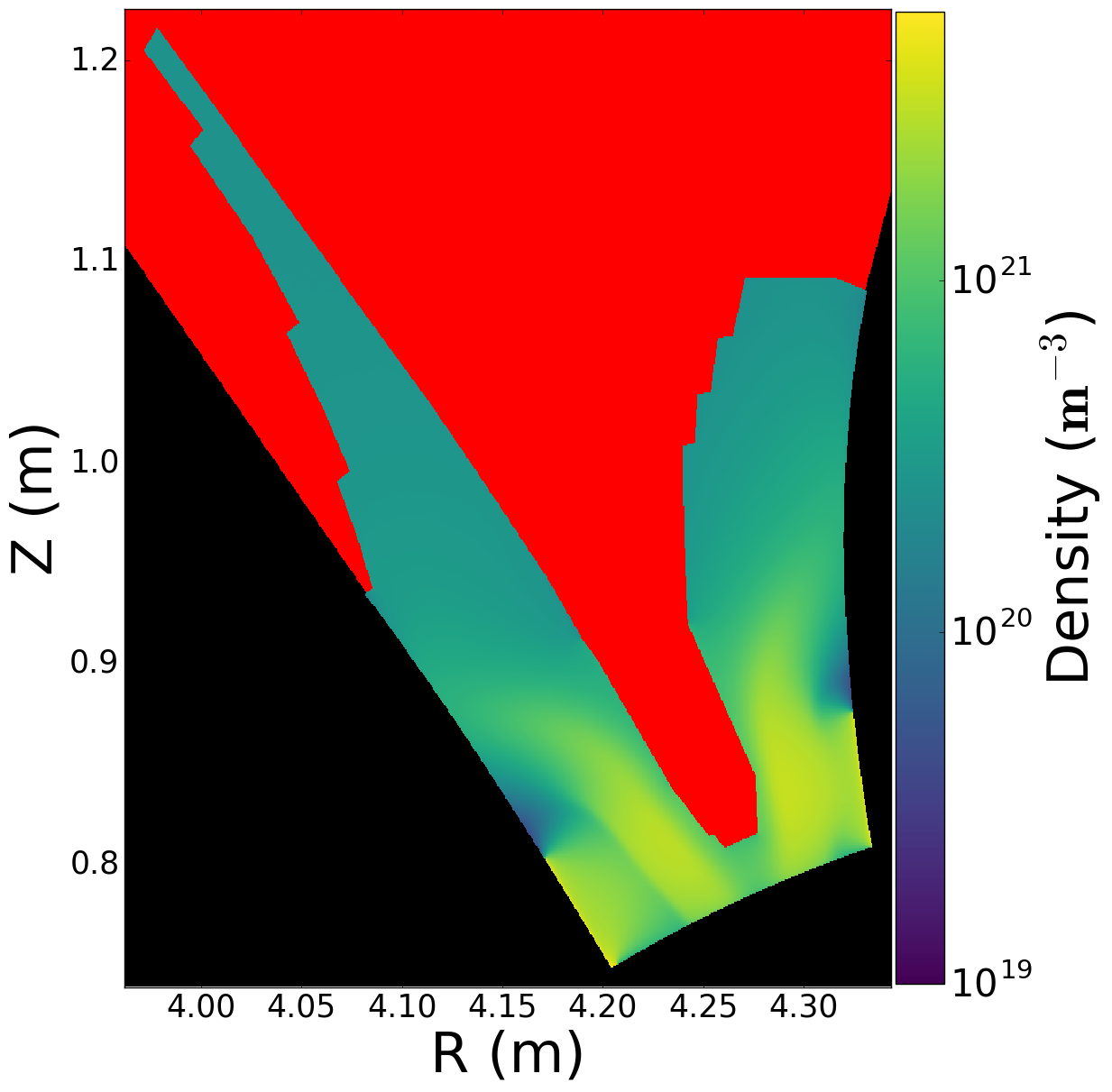 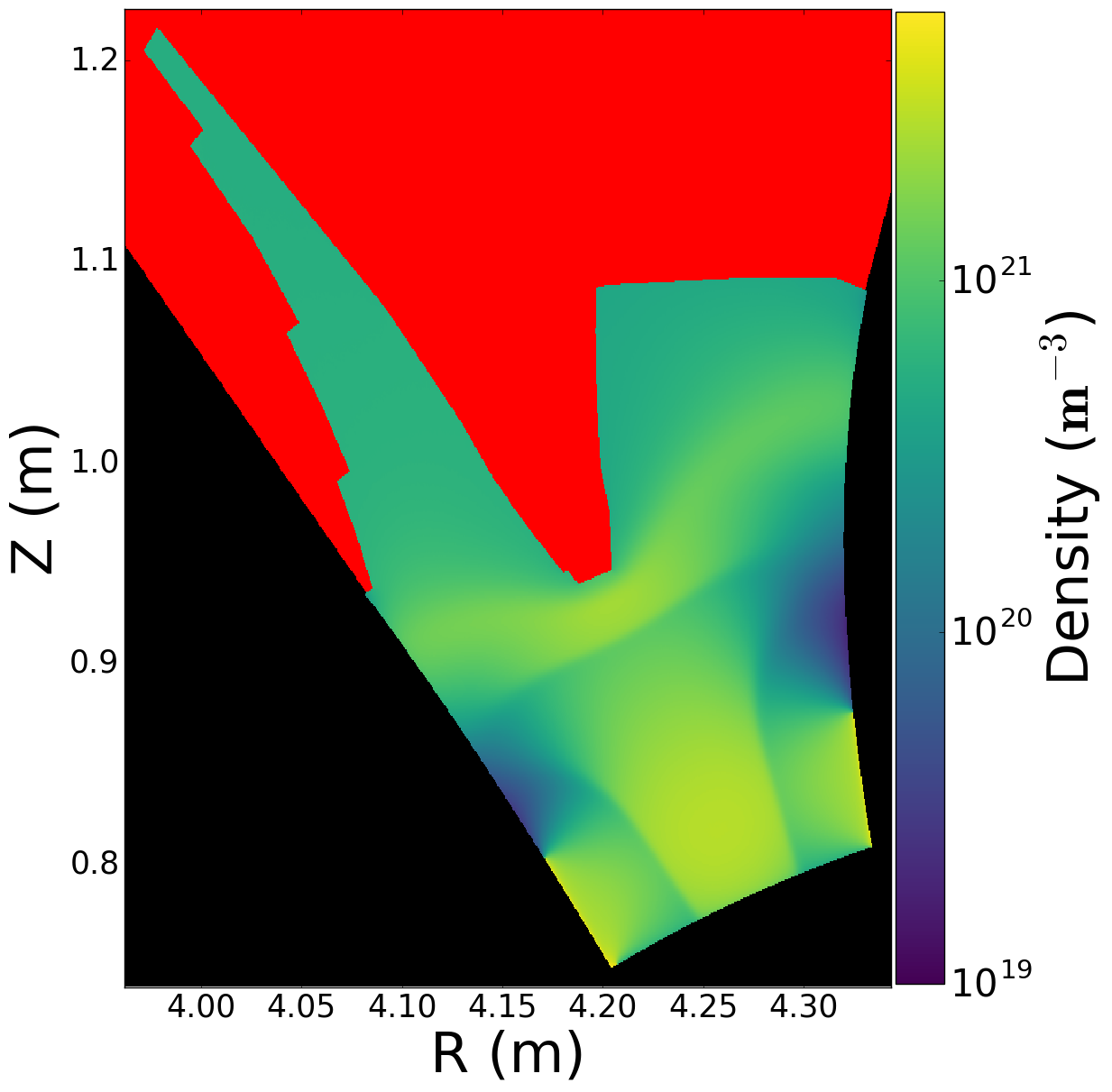 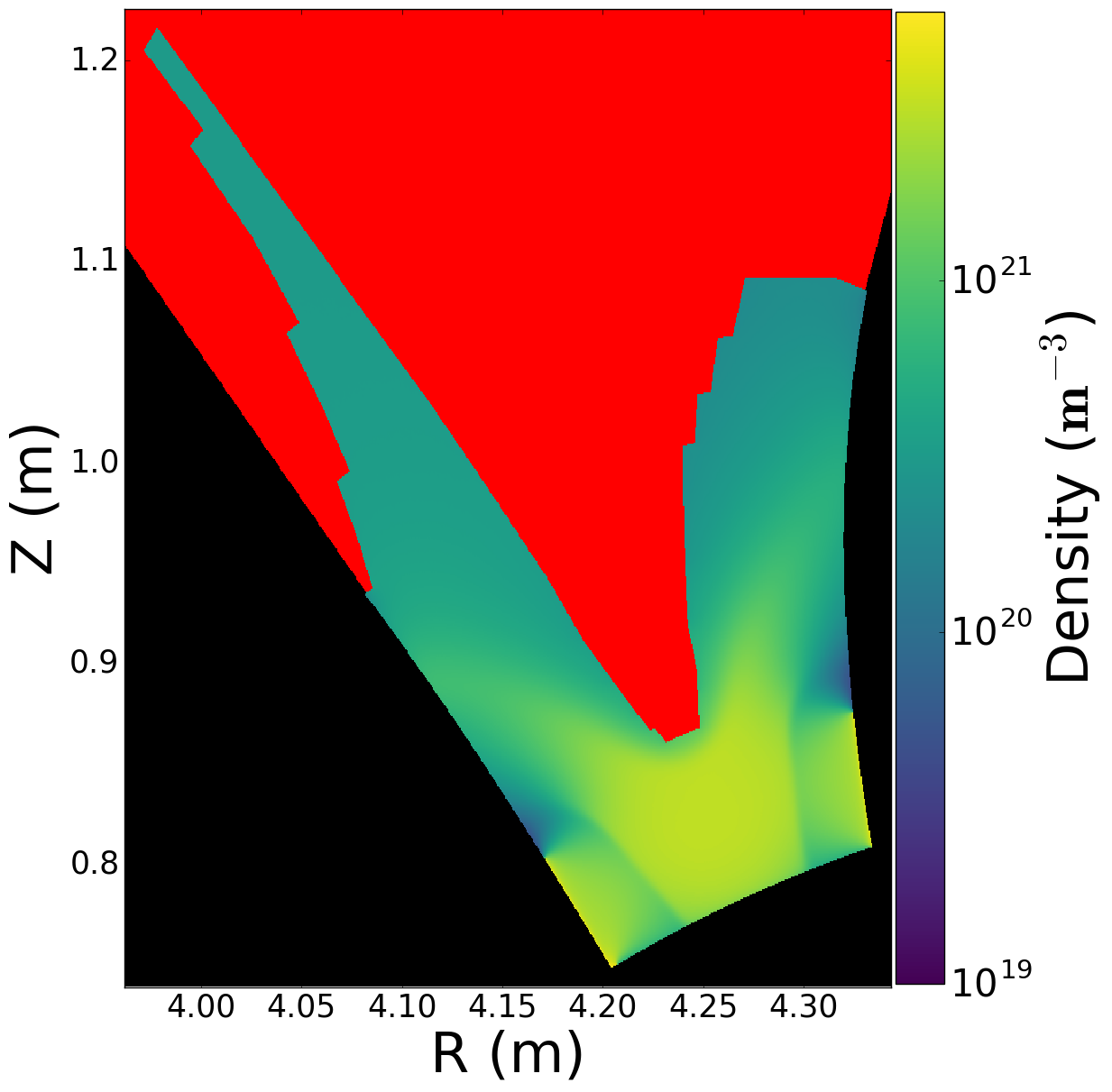 Plasma
Little variation in Li absorption as leg moves away from  evaporators. Same low resilience with bottom evaporation.
Lithium Return Flow is Determined by Balance between Capillary Pull & MHD Drag
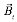 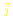 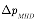 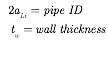 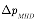 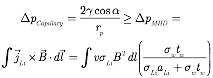 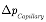 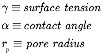 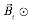 Sandwich Flow Channel Inserts Reduce ΔPMHD
Sandwich FCI:
0.5 mm steel
0.5 mm MgO insulator
1 mm steel
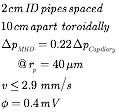 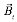 Gap in Flow Channel Insert orients towards divertor surface.
Works top and bottom, leaves margin for other effects.
Conclusions
UEDGE predicts detachment in FNSF with Li alone, shows lithium dynamics at detachment front.
This provides a preliminary physics basis to optimize Lithium Vapor Box Divertor using SPARTA.
A divertor with private-flux-side lithium evaporation near the bottom of the divertor leg –
Provides adequate lithium for detachment.
Provides strong positional resilience of the detachment front, without baffles. No issue of Li accumulation on 600 C surfaces.
Sandwich Flow Channel Inserts facilitate capillary force to return 140 g/s of lithium across 7T magnetic field.
Integrated modeling, design, & experiments are needed.
COPY?
Back-up Slides
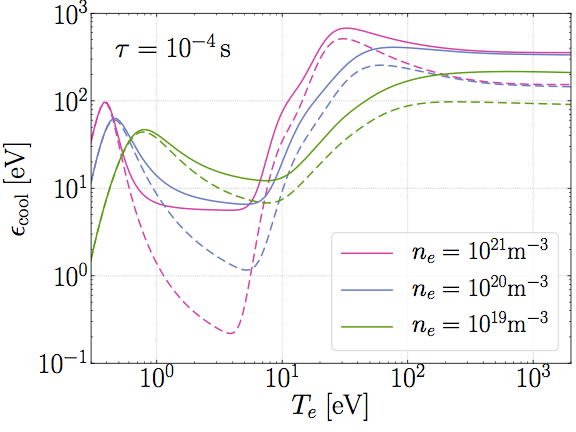 Expected Lithium Cooling per Particle
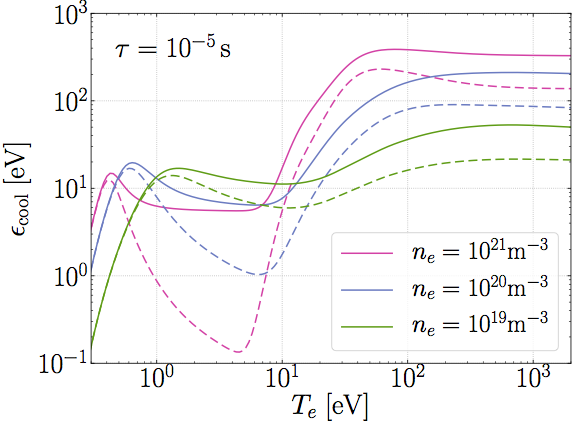 (Solid lines total cooling, dashed radiation only)
Simple model for power dissipation
based on ADAS Collisional-Radiative model
Evaporative Cooling & Heating
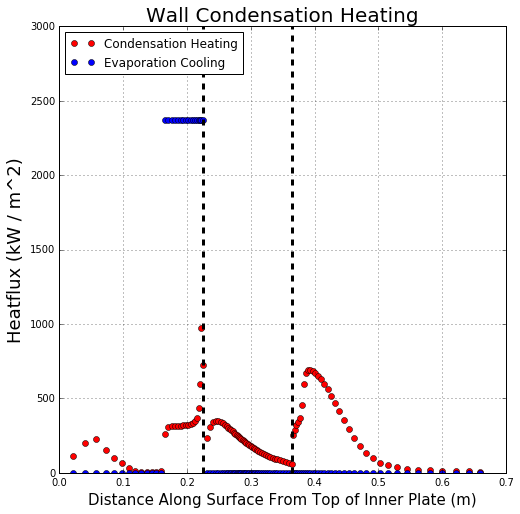 UEDGE heat flux
to chamber walls
is about 2 MW/m2
all Li radiation

Divertor leg moving
in front of evaporator
should enhance
evaporation, 
positional resilience.
Mass Flows
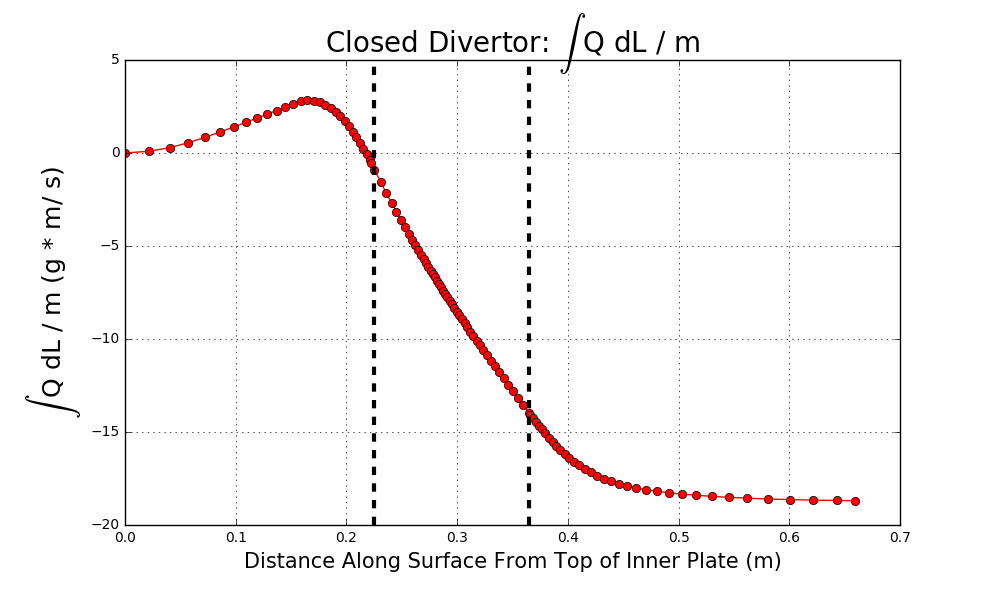 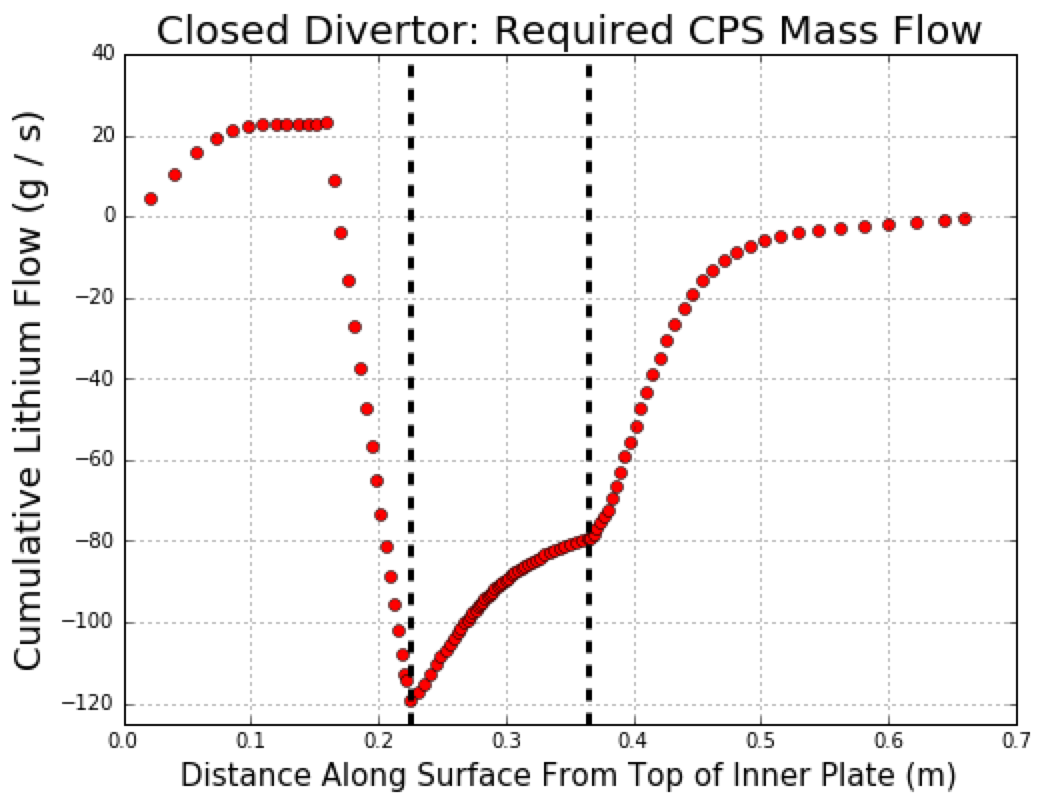 Storing an image
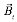 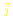